FACULTY OF PHILOLOGY
ADAPTATION DAY
BA STUDIES
28.09.2023

English Philology, practical profile
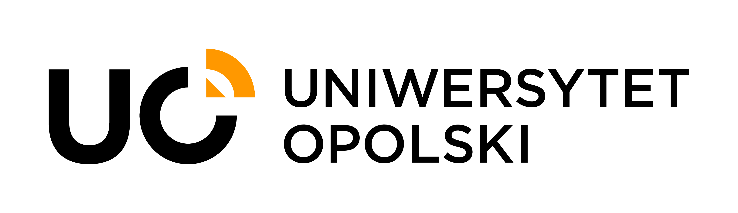 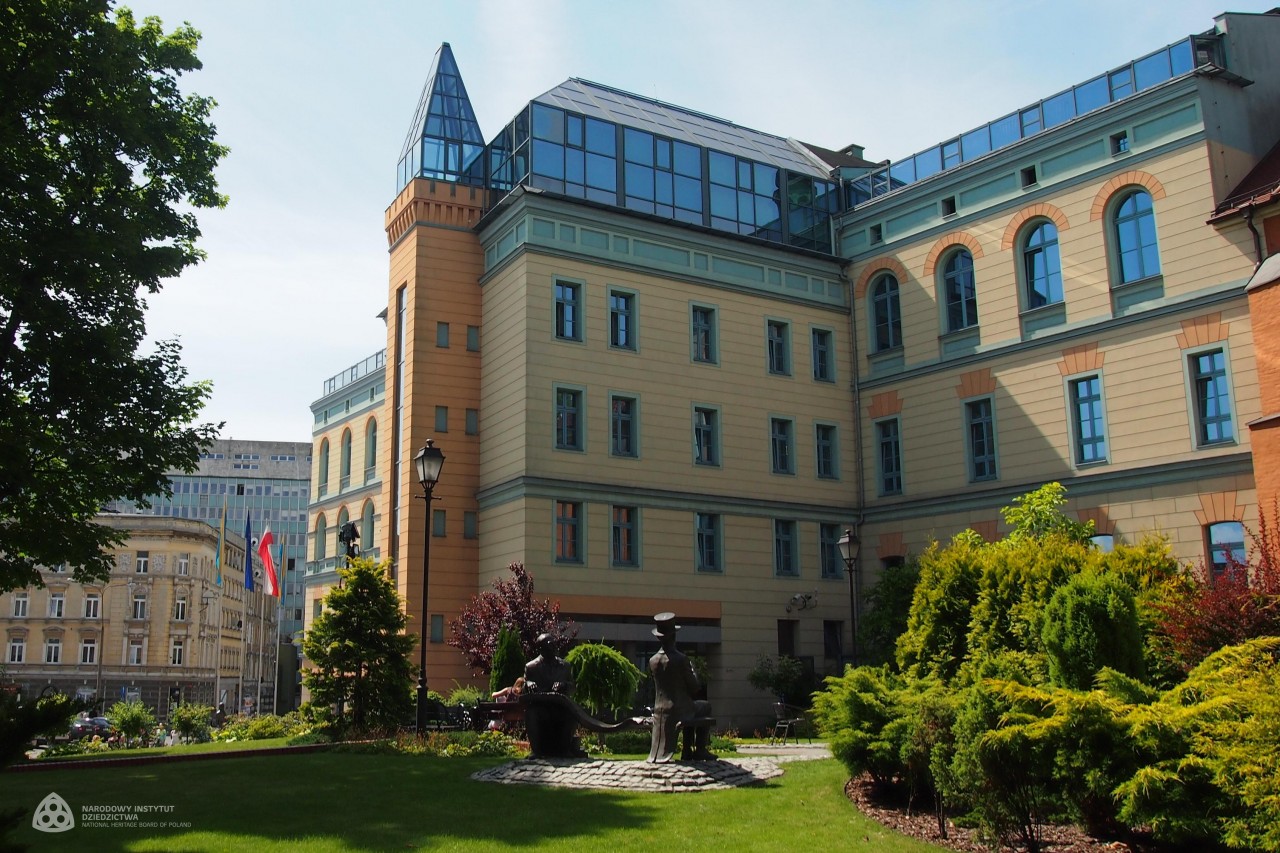 J.M. Rektor Uniwersytetu OpolskiegoProf. dr hab. Marek Masnyk
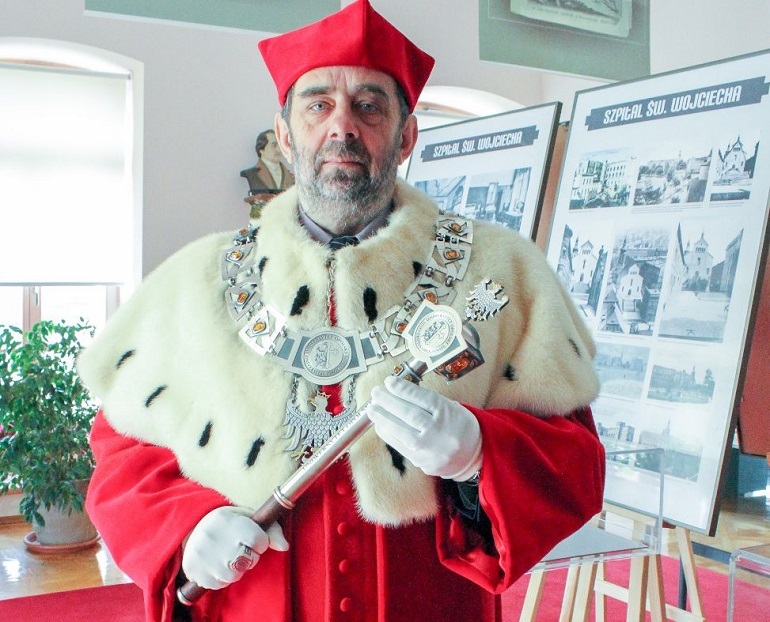 STRUCTURE OF THE FACULTY
Institute of Linguistics  
Headmaster: prof. J. Nocoń
Institute of Literary Studies 
Headmaster: prof. R. Wolny
Dean (for didactics and student affairs) 
dr Elżbieta Szymańska-Czaplak
Deputy Dean – coordinator of study programmes
dr M. Adams-Tukiendorf
Study Programme Coordinator
dr Małgorzata Adams-Tukiendorf

Room 12 Collegium Maius – consultations
see USOS web for details
Your study programme
How is 
English Philology practical profile 
different from 
English Philology academic profile?

Business English focus
Internships (930hrs)
websites
www.wfil.uni.opole.pl
www.uni.opole.pl
http://kwestura.uni.opole.pl
http://eppp.wfil.uni.opole.pl/
USOSweb
Your email address to use nr_indeksu@student.uni.opole.pl (nr indeksu = nr albumu). 
This is your logins to USOSweb https://usosweb.uni.opole.pl 
Your password is the same

Centrum Nowoczesnych Technologii – in case of problems
Student ID
Log in to your USOS account
(you should already have both log in and password)
STUDENT folder
Payment (22PLN) (model FK)
Check out bank accounts of UO
Choose the account for student ID (download the form) – opłata za legitymację elektroniczną
When it is ready – you will be notified
SCHEDULE
Check out your study programme’s website

http://eppp.wfil.uni.opole.pl/
GROUPS
Practical profile ONE group  for some classes
Two groups for selected classes 

You are divided alphabetically 
Gr 1 – A-L
Gr 2 – M-Ż
Monday 02.10.2023
ONLINE class with dr Bruska
Observe the latest news for the link to the meeting
Tuesday 03.10.2023
Inauguration Day
Rector’s hours 10:00-14:00 (no classes)
English Phonetics class scheduled for 08:30-10:00 – come on Thursday at 13:45 gr 1/ 15:30 gr 2 room 207
Class with dr Pyż – as scheduled at 15:30
ROOMS INFO
Rooms: 
Collegium Maius (PL.KOPERNIKA 11) 
Main Campus (ul OLESKA 48) 
Other locations possible
or ONLINE
ONLINE TEACHING
Microsoft Teams Platform
See the instruction video on the website of IT Center = CENTRUM NOWOCZESNYCH TECHNOLOGII https://cnt.uni.opole.pl//

use your uni.opole.pl address and password to log in
Find your teacher or course – ask for invitation if you haven’t received one
Workshop on Students’ Rights
Obligatory
will be announced soon

Observe the Lates News 
on the Faculty’s website
Safety Training (4h)
one meeting - OBLIGATORY 
will be announced soon

Observe the Lates News 
on the Faculty’s website
Library Training (2h)
English Library Collegium Maius room 011

one meeting - OBLIGATORY 
will be announced soon

Observe the Lates News 
on the Faculty’s website
UO Library
You need your student ID to become a member
Library of the Faculty of Philology
 Collegium Maius (CM) sala 011 (podziemie)

Main Library 
 ul. Strzelców Bytomskich 2
Details during your Library training - OBLIGATORY
Academic year organisation
Check out your study programme website for details
CONFIRMATION OF YOUR STUDENT STATUS
DEAN’S OFFICE

Open Tuesday-Friday
10:00-14:00
Representatives
You need one person to represent the group at the dean’s office

Select now
Pass the contact info to the Study programme coordinator
ECTS
ECTS = European Credit Transfer System
		   (Europejski System Transferu Punktów)
You need to collect 30 points each semester
Some courses are variable and obligatory (e.g. foreign language course – SJO, university wide course, Physical Education – SWF, elective, diploma seminar) – enroll via USOSweb
USOS web – most important info re courses in the teaching programme
questions?